Gotika, Lucemburkové a společenská krize
1. 11. 2023
GOTIKA
ucelený umělecký směr
nečerpá z antiky

Architektura
doklad moci a bohatství církve, složitý symbolika
znaky: křížová klenba, lomený oblouk, vysoké stavby
stavitelé: Matyáš z Arrasu, Petr Parléř
Sochařství
realistické zachycení předlohy
Madony
Malířství
knižní malba
rozvoj barev, dřevorytu a mědirytu
Mistr třeboňský, Mistr vyšebrodský, Mistr Theodorik
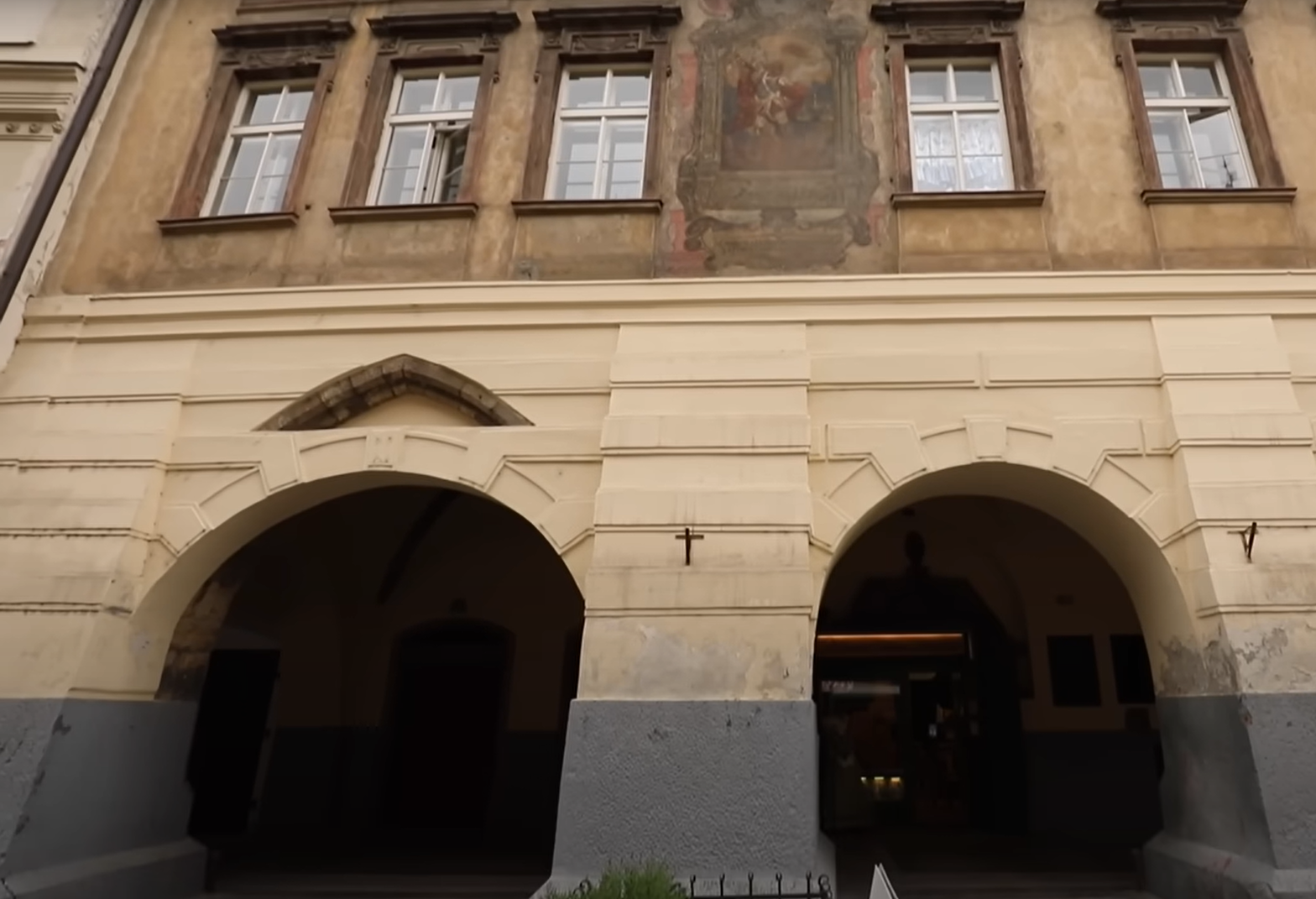 EVROPA
papežské schizma (1378–1417)
hospodářská krize
antisemitismus
flagelantské hnutí, valdenské hnutí, hnutí devotio moderna
spor o univerzálie
John Wyclif
JAN LUCEMBURSKÝ(1310–1346)
tzv. „král cizinec“, toulavý rytíř, významný válečník
manžel Elišky Přemyslovny
nesžil se s českým prostředním
nezdary v českých zemích vs. evropské úspěchy
styky s francouzským dvorem
ražba florénů = první české zlaté mince
Jindřich z Lipé – nekorunovaný král českých zemí
umírá 1346 – bitva u Kresčaku (stoletá válka)
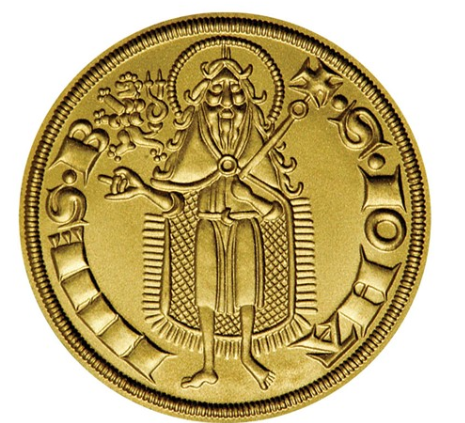 replika
KAREL IV.(1346–1378)
první český král a zároveň římský císař
z českých zemí základ lucemburského panství – Čechy nejstabilnějšía celistvá část říše
návrat do Čech – zoufalá situace
úcta ke sv. Václavovi (zdůrazňuje přemyslovské kořeny)
nová státoprávní instituce – tzv. Česká koruna (Království české + tzv. vedlejší země)
Majestas Carolina – snaha o zemský zákoník
1356 Zlatá bula
Manželky: Blanka z Valois, Anna Falcká, Anna Svídnická (matka Václava IV.), Alžběta Pomořanská
Zakladatelské, stavební zásluhy
1344 arcibiskupství v Praze (Arnošt z Pardubic)
1348 založení univerzity
založení Nového Města pražského, úprava Pražského hradu
Kamenný (Karlův) most
Karlštejn (kaple sv. Kříže, kaple sv. Kateřiny)
Emauzský klášter – obnova staroslověnské liturgie
hradební (hladová) zeď na Petříně
atd.
„Toto království jsme nalezli tak zpustošené, že jsme nenašli jediný hrad svobodný, takže jsme neměli, kde bychom přebývali, leč v městských domech jako jiný měšťan. Pražský hrad pak byl zcela opuštěn, pobořen a zničen, neboť od časů krále Otakara II. byl ztroskotán až k zemi.“ Na šlechtu vzpomíná, že „páni se stali většinou tyrany a nebáli se krále, jak se slušeno, protože si byli království mezi sebe rozdělili.“
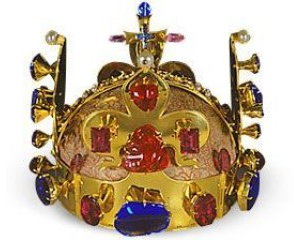 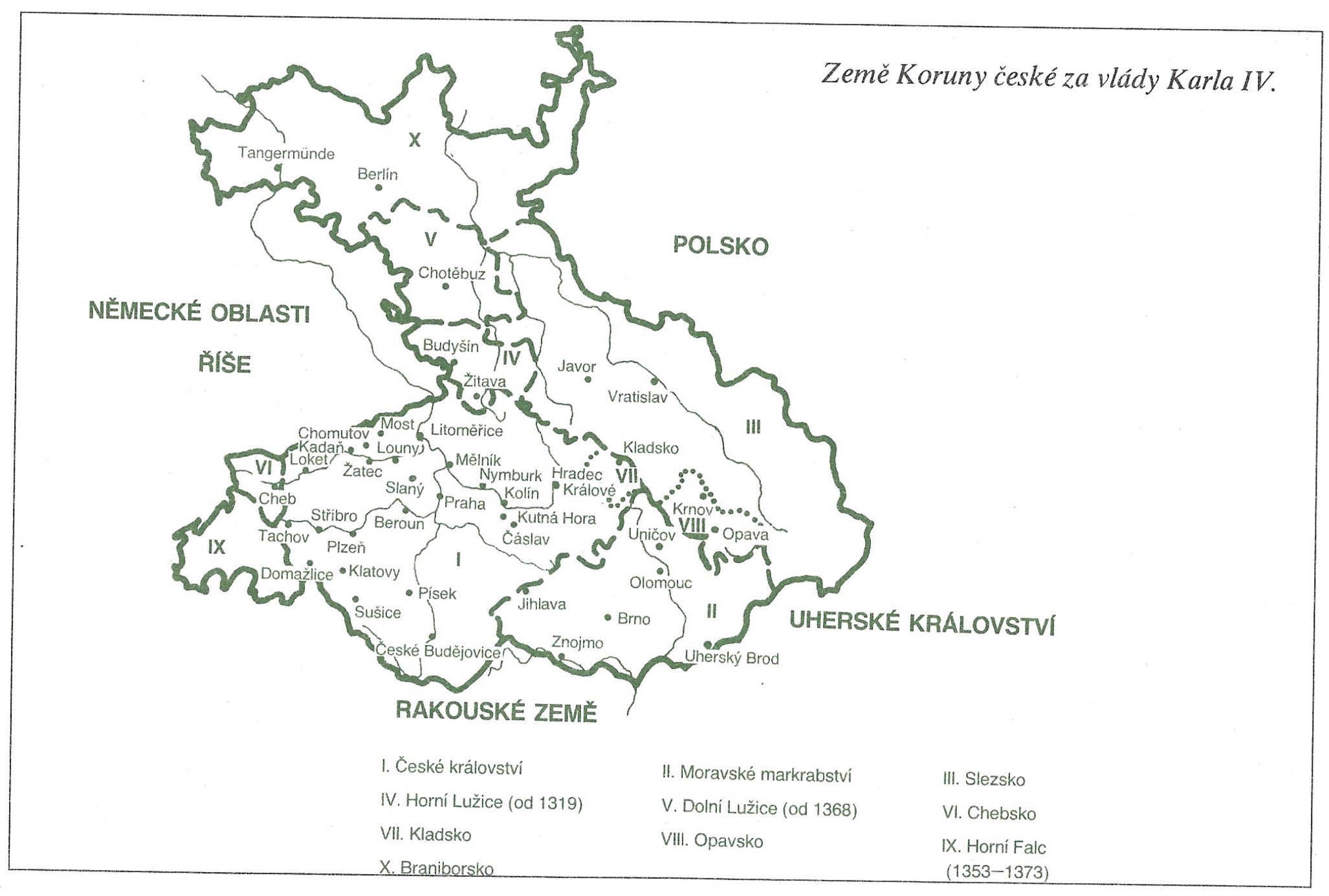 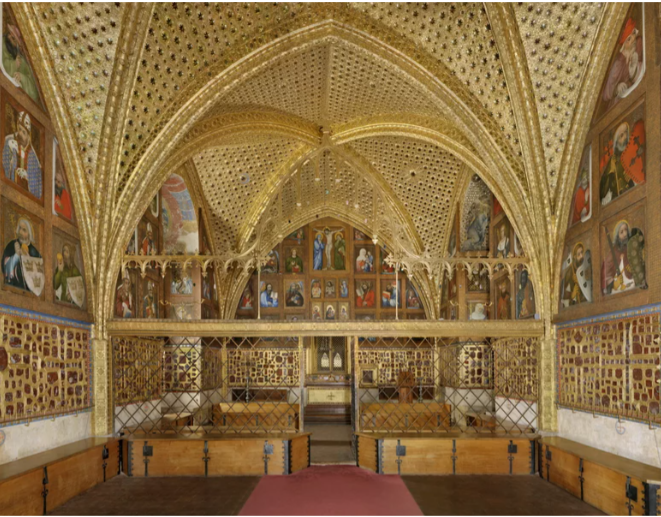 VÁCLAV IV.(1378–1419)
období jeho vlády podléhá zkreslení
1380 morová epidemie (velké následky) + opakování
konflikt s pražským arcibiskupem – umučení Jana z Pomuku
oslabení českého soustátí
sesazení z římského trůnu
KULTURA V OBDOBÍ LUCEMBURSKÉ VLÁDY
všestranný rozkvět vědy, vzdělanosti a literatury
protohumanismus ?
výrazné uplatnění češtiny
žánrové bohatství
legendy
první úplný překlad Písma do staročeštiny
rytířské eposy
milostná lyrika
sociální satira
vlastní životopis Karla IV.
atd.
KRIZE NA PŘELOMU 14. a 15. STOLETÍ
krize se netýká jenom českých zemí
morové epidemie – lidé více přemýšlejí o principech křesťanské víry a žití v souladu s nimi
lapkovská bratrstva
sociální napětí, diferenciace společnosti
kritika církve
Kondrád z Waldhausenu
Jan Milíč z Kroměříže
Matěj z Janova
1391 Betlémská kaple – káže se v češtině